The Graduate School
EIU Community College Articulation Conference
Ryan C. Hendrickson
L.M. Hamand Dean of the Graduate School

Graduate and International Enrollments 
Graduate Diversity Initiatives 
Graduate Student Wellness Focus in 2021-2022
Illinois Innovation Network: EIU Hub
Success with Accelerated Graduate Programs
New Online Options
The Graduate School
Graduate Student Enrollment Fall 2021 
1661 graduate students = highest enrollment since Fall 2007

41 percent are online graduate students in 18 programs + 4 certificate programs

399 International Students = 2nd highest in EIU History from 51 countries

192 new international students (35 last year)
The Graduate School
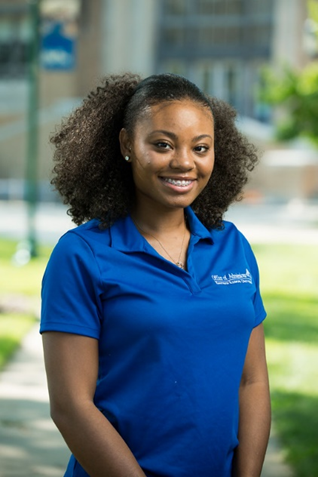 Diversifying Faculty in Illinois (DFI)Fellowship Award Winners
2 EIU Graduate Student Recipients for 2021-2022
Nyjah Lane and Brandy Matthews
MS Candidates in College Student Affairs

$12,500 Fellowship for each awardee
“traditionally underrepresented minority group”

*Graduate School Diversity Promotion Grant
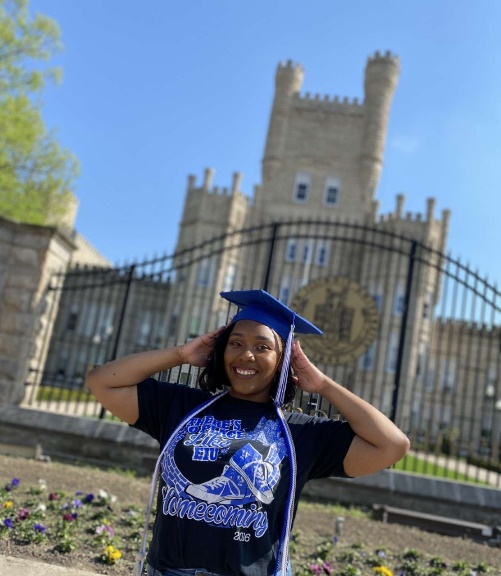 The Graduate School
Graduate Student Wellness Focus in 2021-2022
New Orientation/Welcome Sessions

Graduate Student Advisory Council 

Association of International Students 

Mentoring Program with EIU Graduate Alumni
The Graduate School
Illinois Innovation NetworkEast-Central Illinois Hub
$1m grant received from State of Illinois = new classroom space in our Center For Clean Energy Research and Education

Goal = build new partnerships in region to foster economic growth

EIU Partnership with Lake Land College = focus on community sustainability 

New Internship program with Rural King

Economic Growth Study of Arcola Illinois
The Graduate School
Accelerated Graduate Programs or “4 + 1” programs


English
Political Science 
Health Promotion
Human Services Program Administration 

We have 13 Accelerated Programs
The Graduate School
18 Graduate Online Options 


Biological Sciences 

College Student Affairs: Community College Focus

Business Administration

Art Education 

Curriculum and Instruction

English

History for Teachers